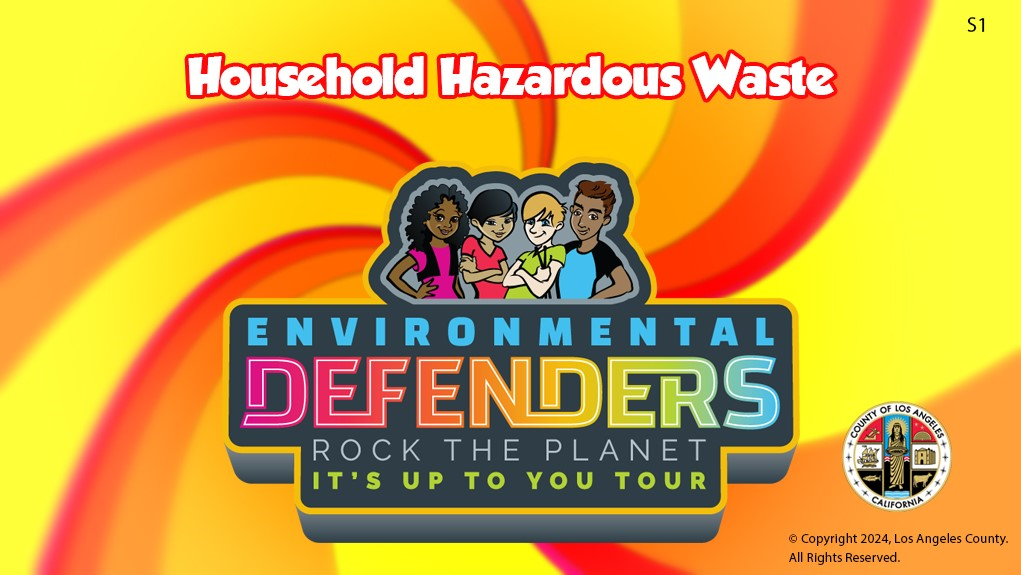 S2
INTRODUCTION - Engage
What is Safety
What does it mean to be safe?
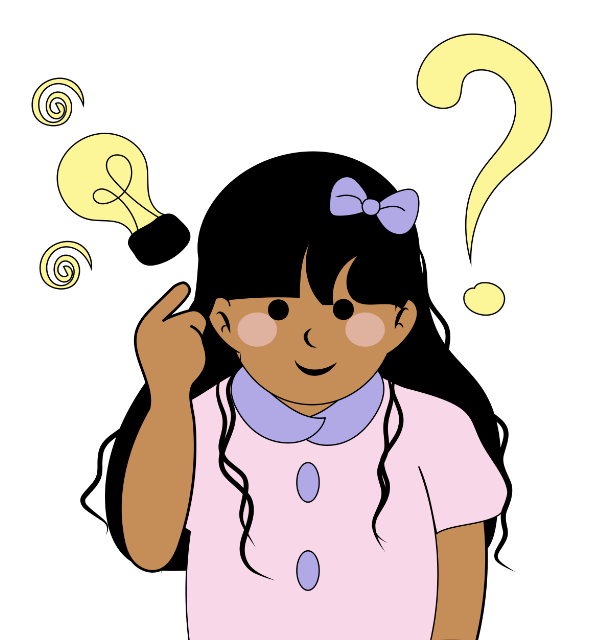 S3
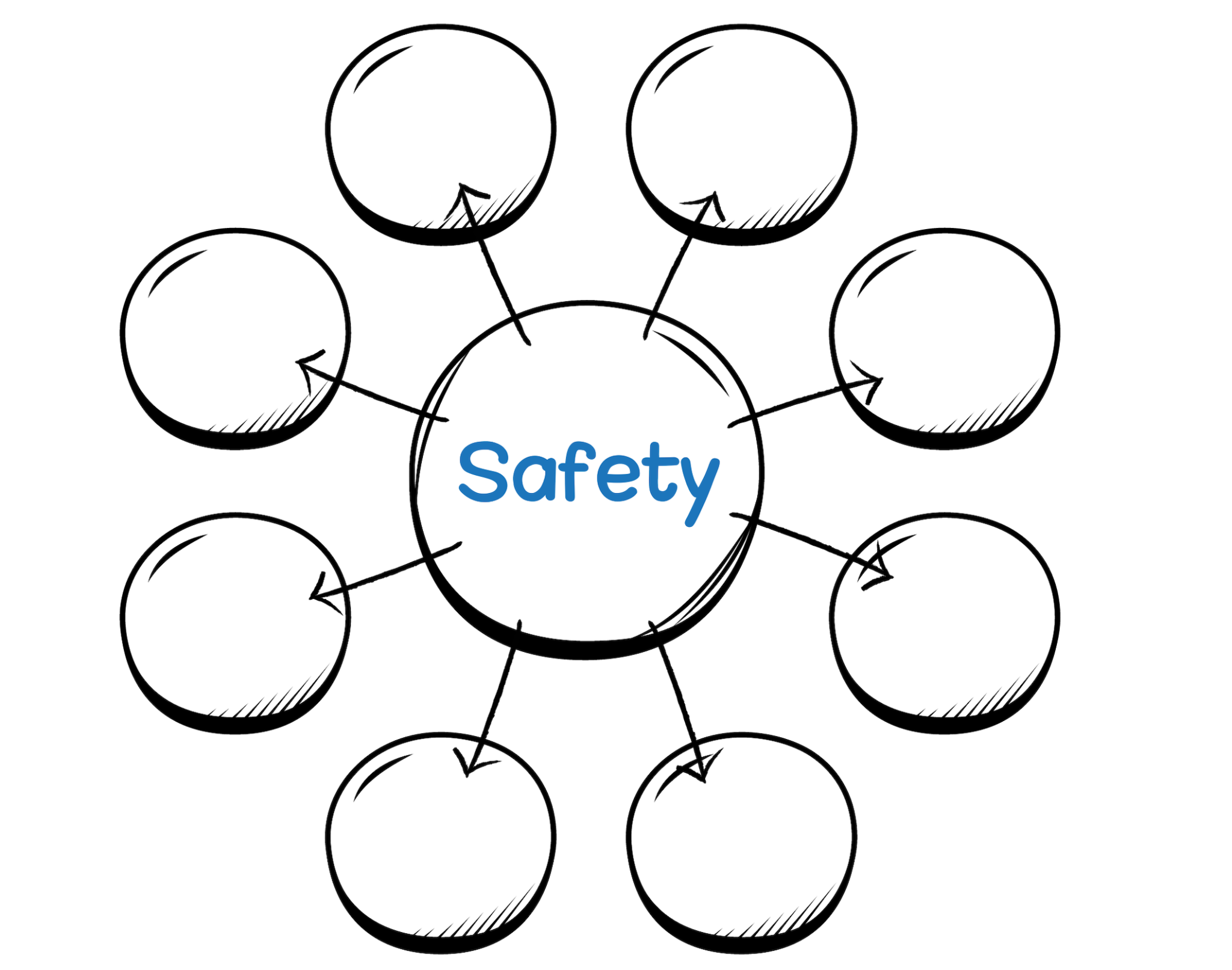 S4
INTRODUCTION - Engage
How do you stay safe at home?
What are some things you do to stay safe at home?
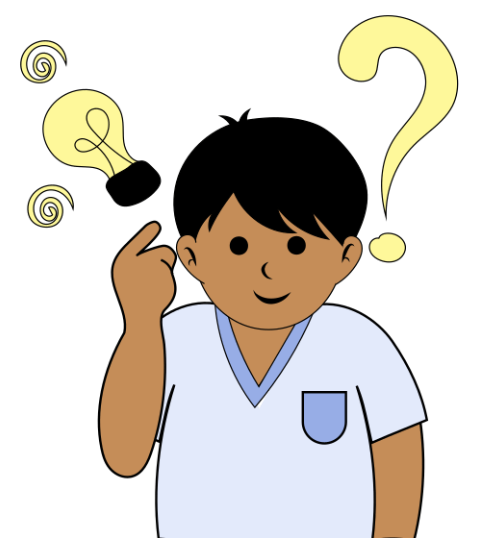 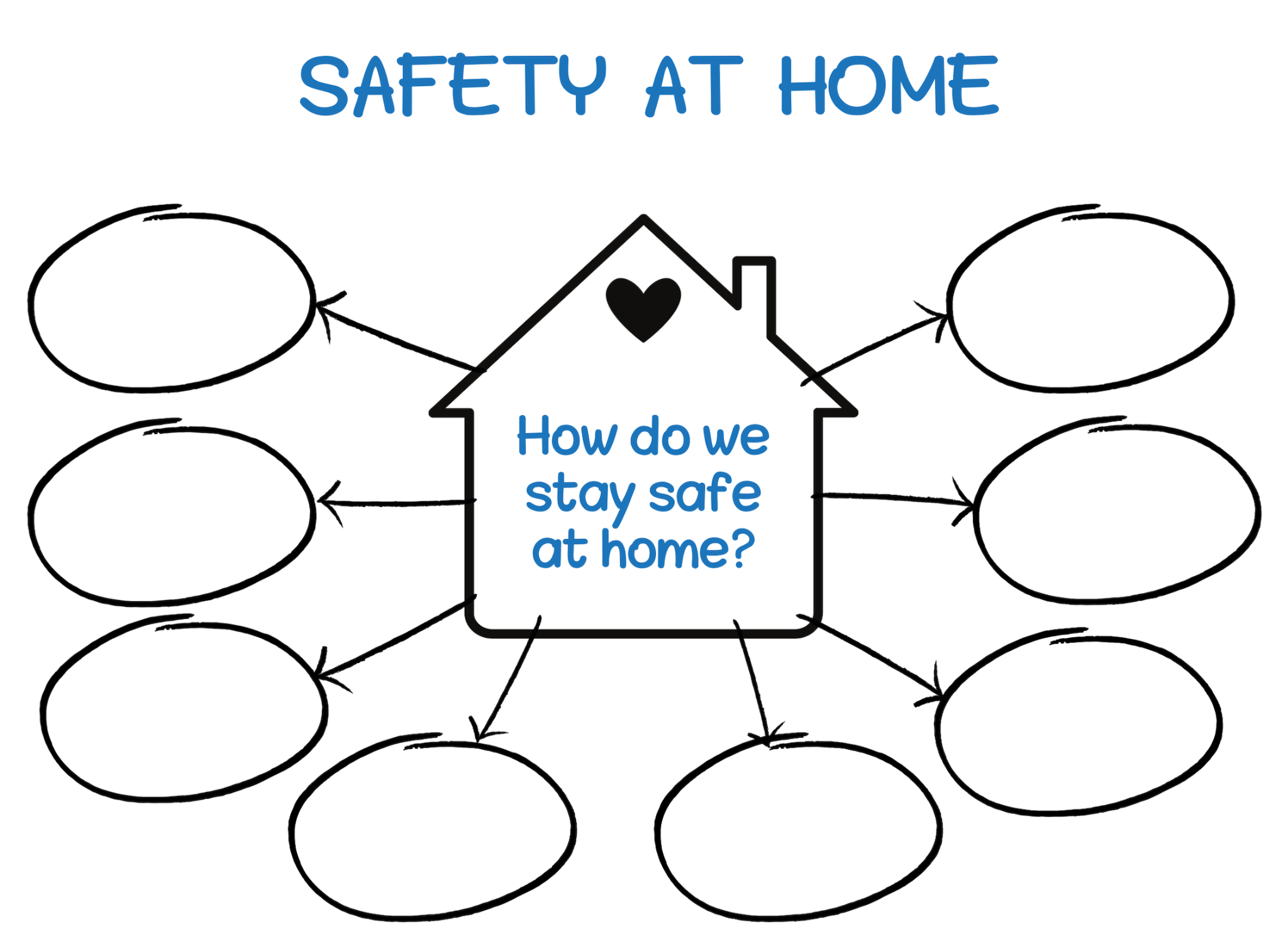 S5
S6
Safe and Unsafe or Hazardous
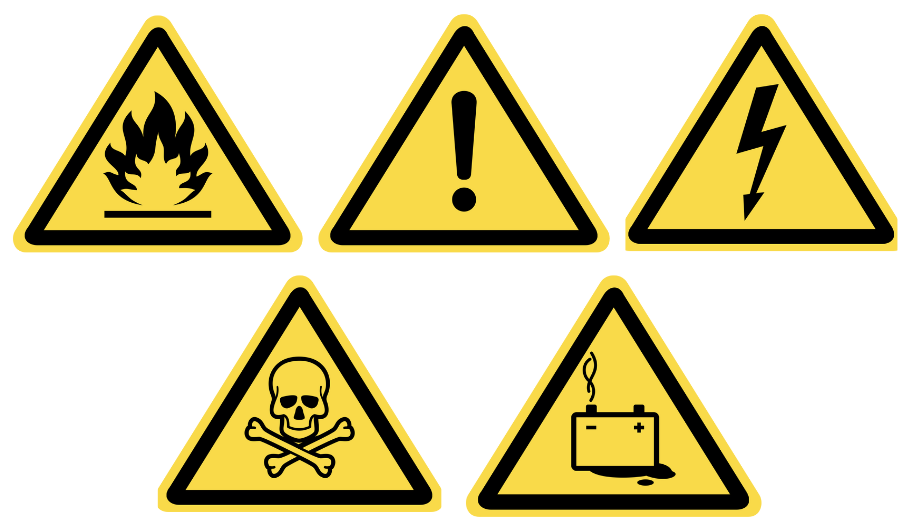 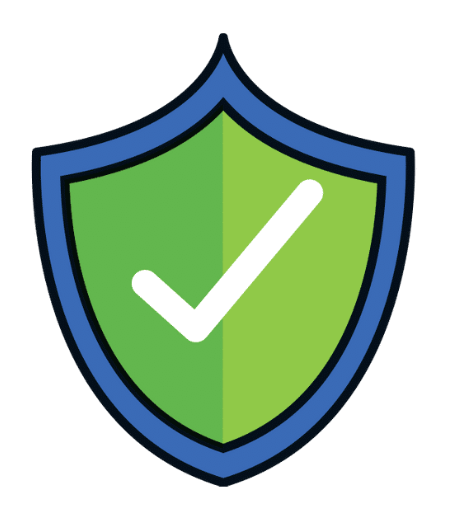 S7
INTRODUCTION- Explore
What is this item?
Where would we find it in our home?
ORGANIZING HOME ITEMS - Activity
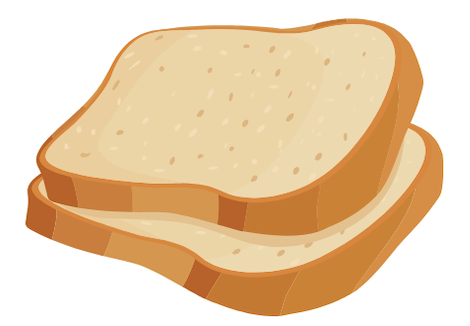 S8
Where would we find it 
in our home?
What is this item?
Living  Room
Bedroom
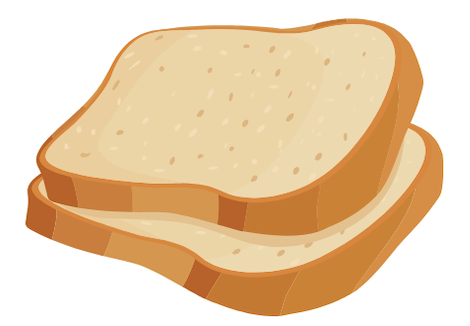 Kitchen
Dining Room
Bathroom
Garage
Laundry Room
[Speaker Notes: On Slideshow View, click on the appropriate room button, to take you to that slide.]
S9
INTRODUCTION- Explore
ORGANIZING HOME ITEMS - Activity
What is this item?
Where would we find it in our home?
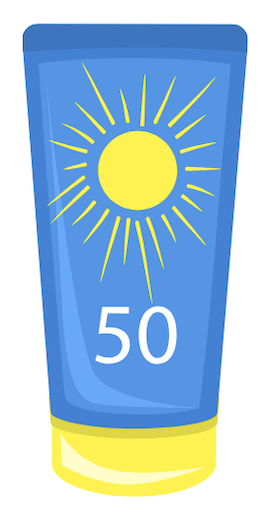 S10
Where would we find it in our home?
What is this item?
Living  Room
Bedroom
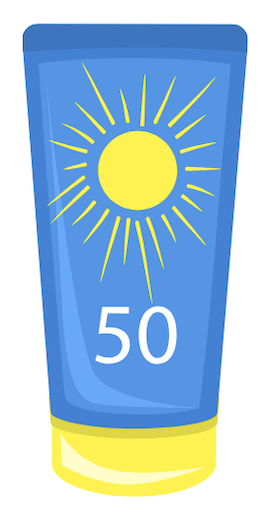 Kitchen
Dining Room
Bathroom
Garage
Laundry Room
[Speaker Notes: On Slideshow View, click on the appropriate room button, to take you to that slide.]
S11a
S11b
S11c
S11d
S11e
S11f
S11g
PROCEDURE - Student Explain
S12
SAFE AND UNSAFE ITEMS - Whole Group Share Out
What is your item?
Where is it located at home?
Is it safe or unsafe/hazardous?
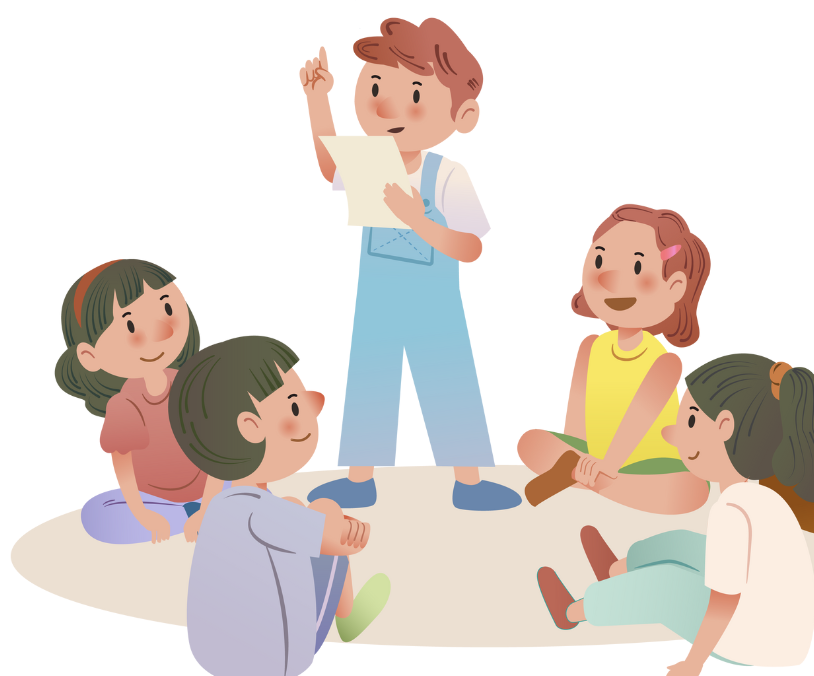 S13
PROCEDURE - Teacher Explain
What is a Household Hazardous Waste (HHW)?
ACADEMIC/SCIENTIFIC VOCABULARY
S14
HOUSEHOLD HAZARDOUS WASTE 
(HHW)
A product usually found in places where people dwell labeled toxic, poisonous, combustible, corrosive, irritant, or flammable
S15
PROCEDURE - Teacher Explain
Where in our homes do we find most HHW?
S16
PROCEDURE - Teacher Explain
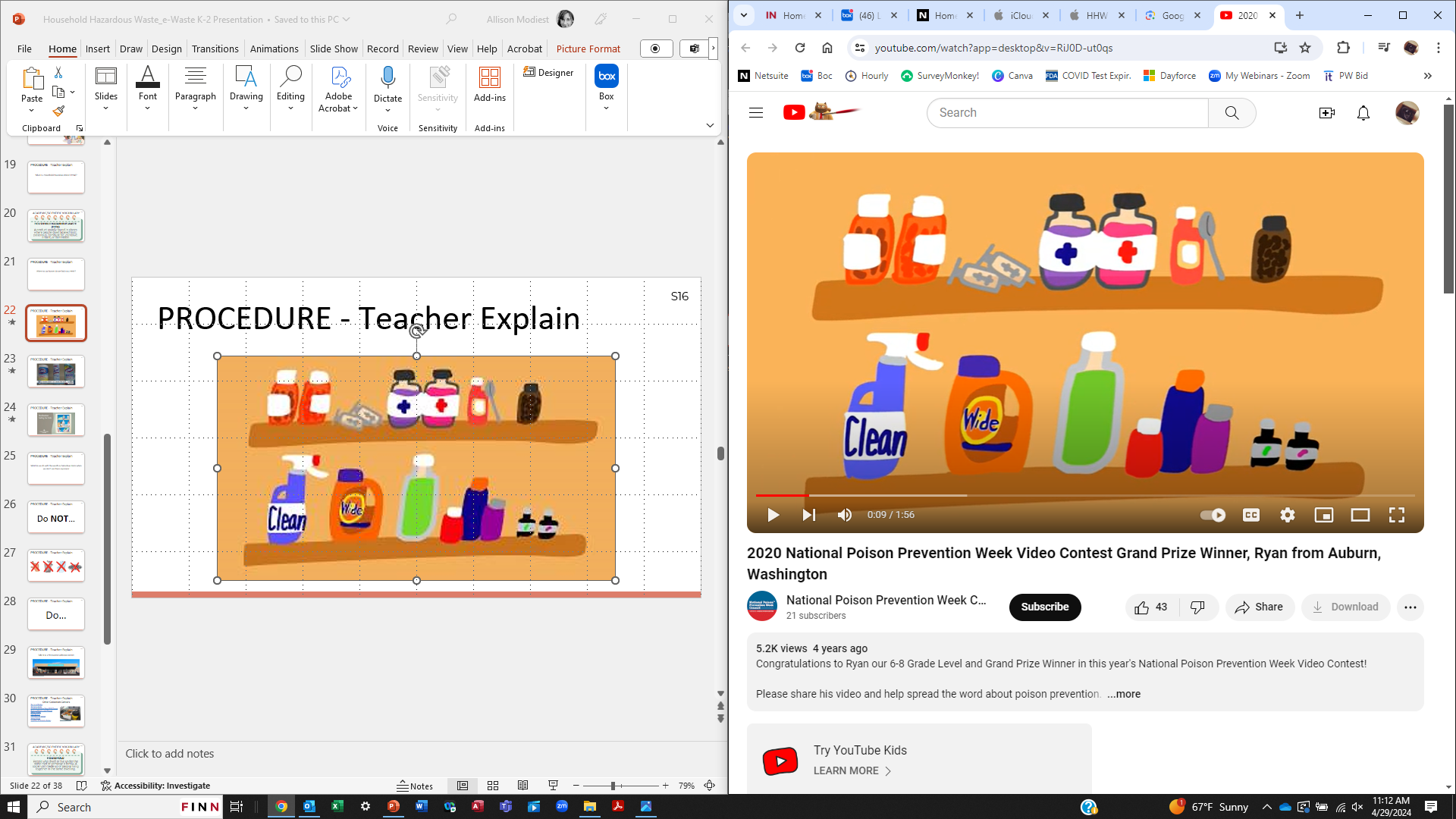 S17
PROCEDURE - Teacher Explain
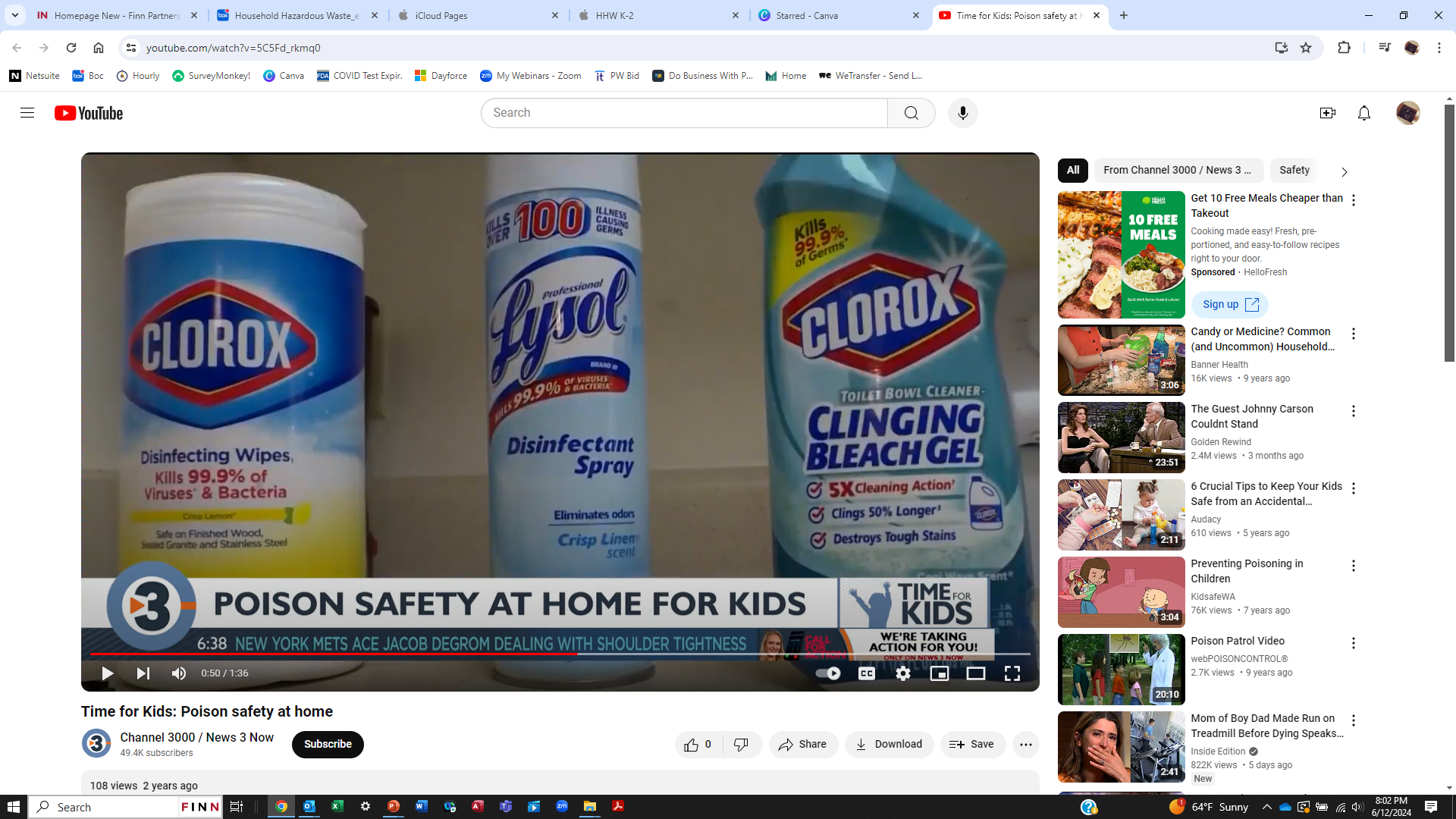 S18
PROCEDURE - Teacher Explain
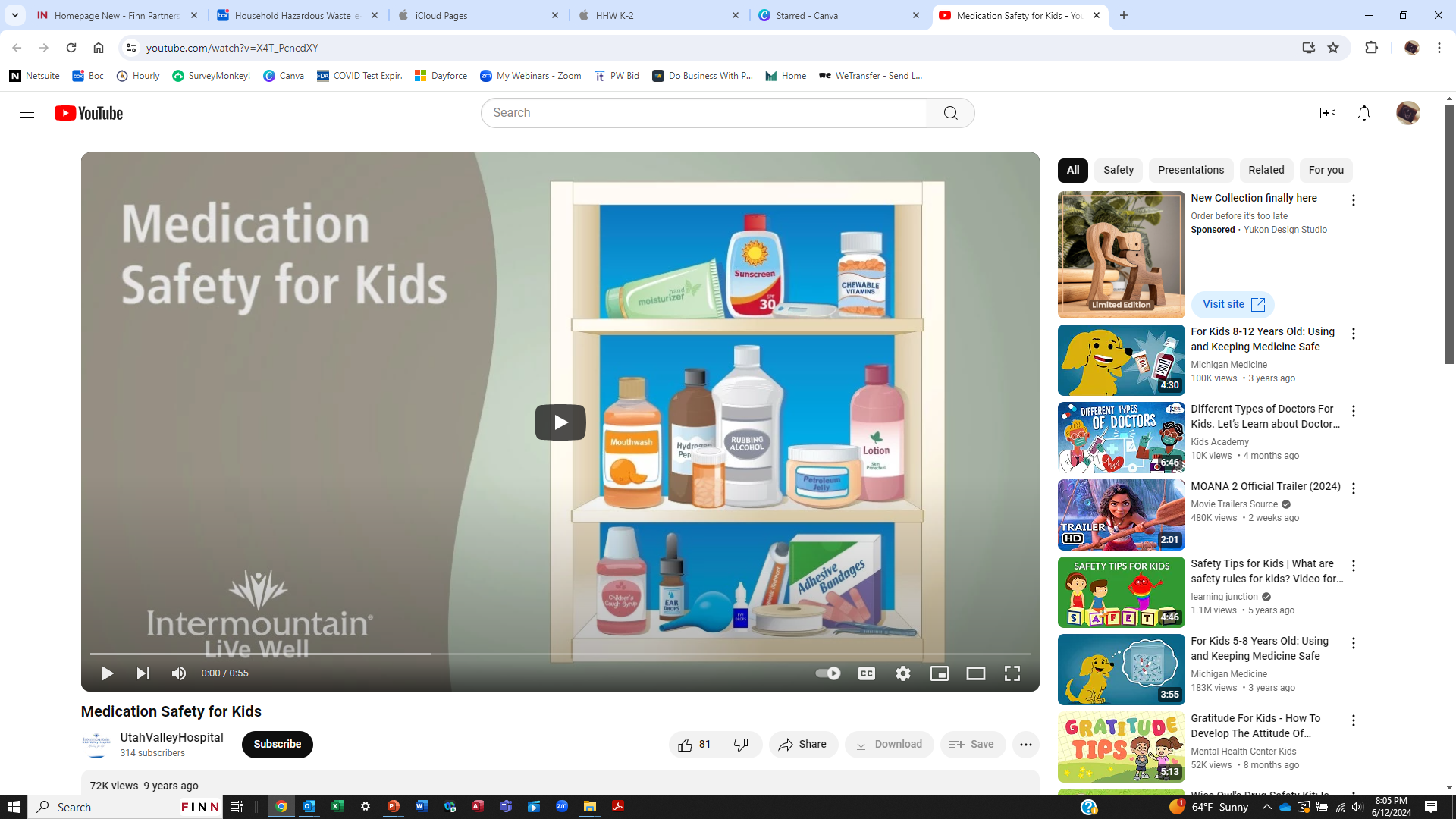 S19
PROCEDURE - Teacher Explain
What do we do with the unsafe or hazardous items when we don’t use them anymore?
S20
PROCEDURE - Teacher Explain
Do NOT…
S21
PROCEDURE - Teacher Explain
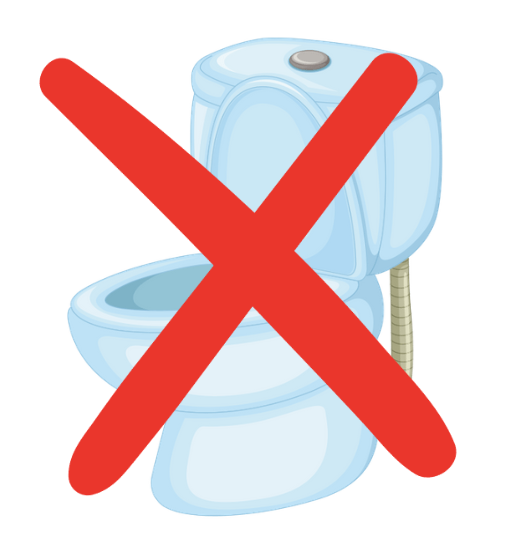 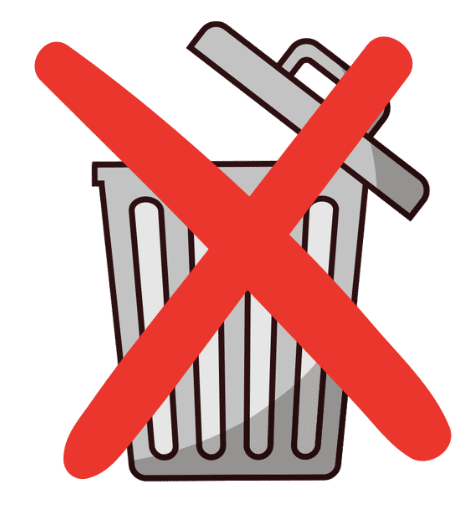 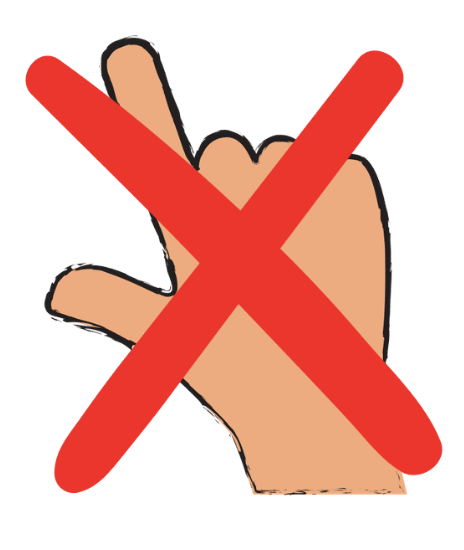 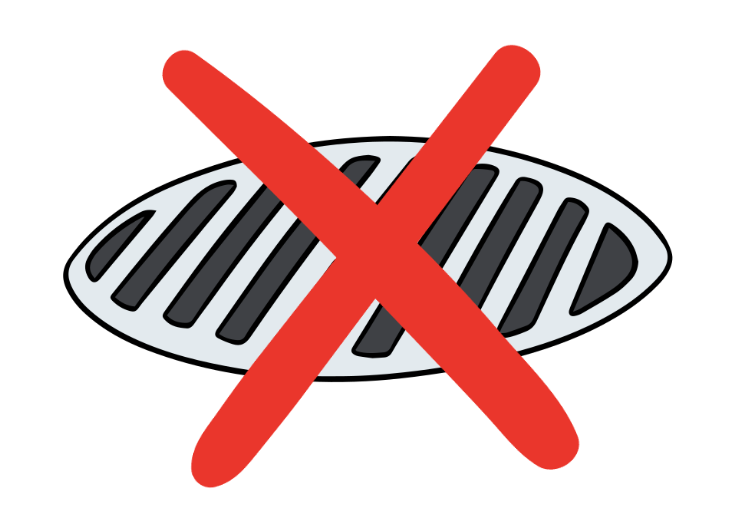 S22
PROCEDURE - Teacher Explain
Do…
PROCEDURE - Teacher Explain
S23
Take it to a Permanent Collection Center
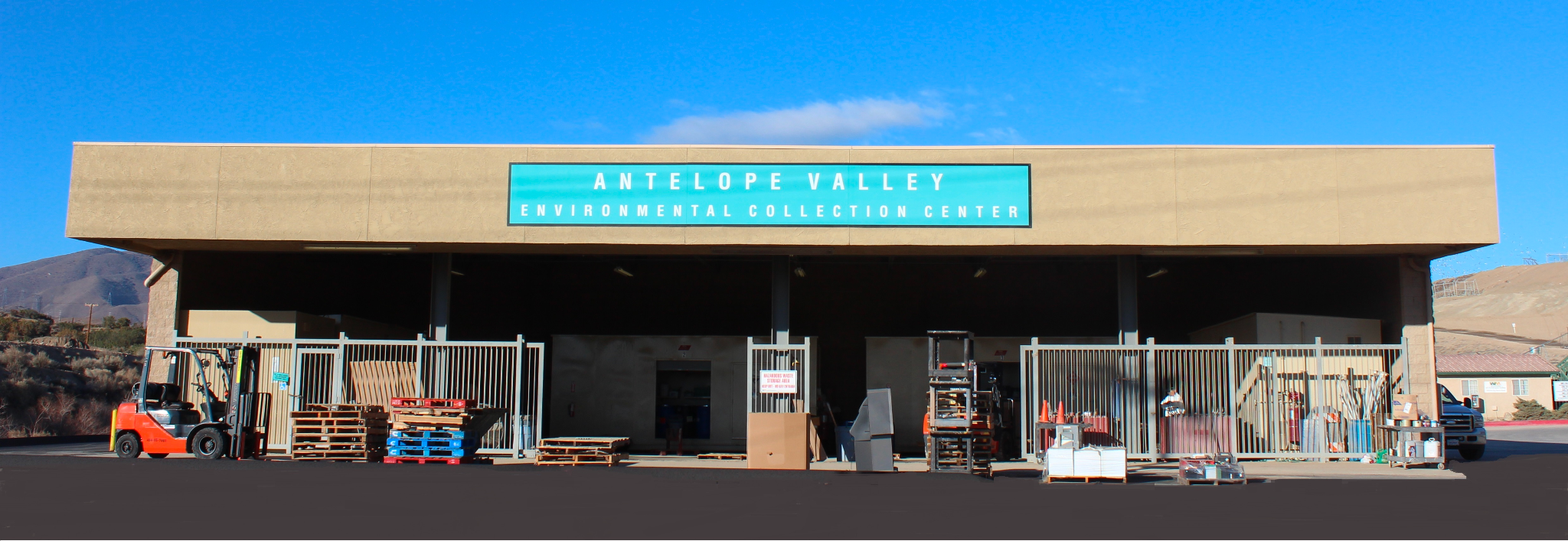 https://dpw.lacounty.gov/epd/hhw/reuse
PROCEDURE - Teacher Explain
S24
Other Collection Centers
Permanent Centers

Temporary Events

Household Hazardous Waste (HHW) Disposal

Electronic Waste (E-Waste) Disposal

Household Battery Disposal

Paint Recycling

Pharmaceutical Disposal

Sharps Disposal

Used Motor Oil Collection Centers
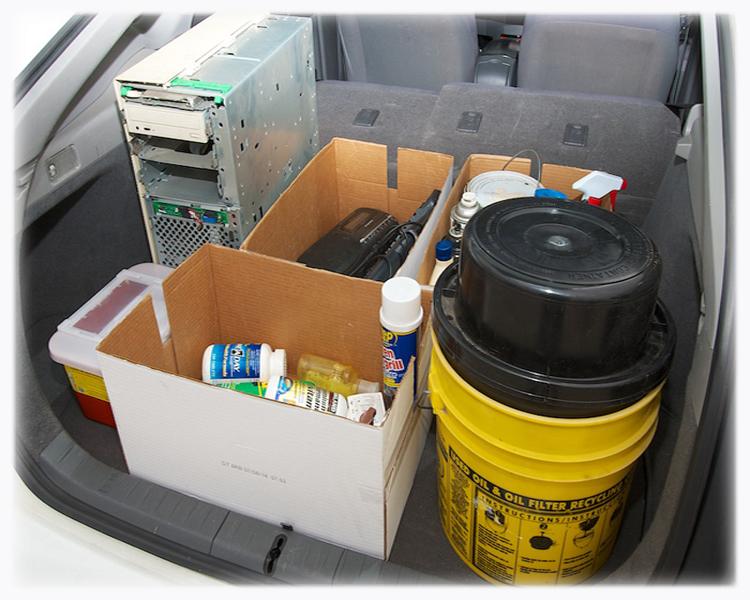 ACADEMIC/SCIENTIFIC VOCABULARY
S25a
HOUSEHOLD
People who dwell or live under the same roof or compose a family. A social unit made up of people living together in the same dwelling.
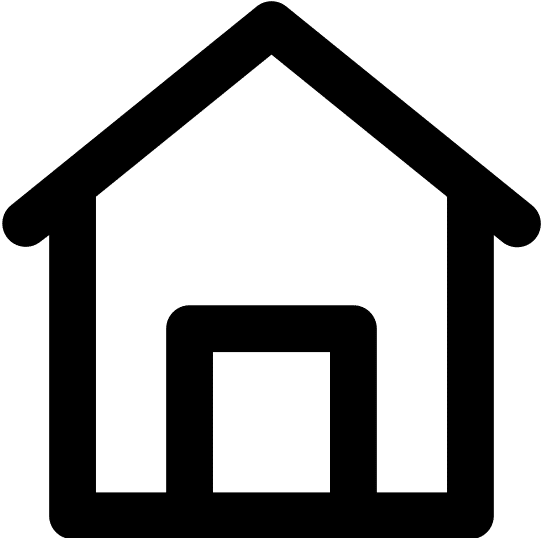 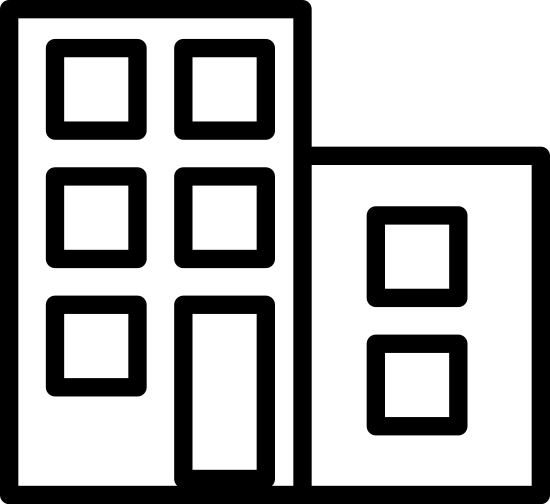 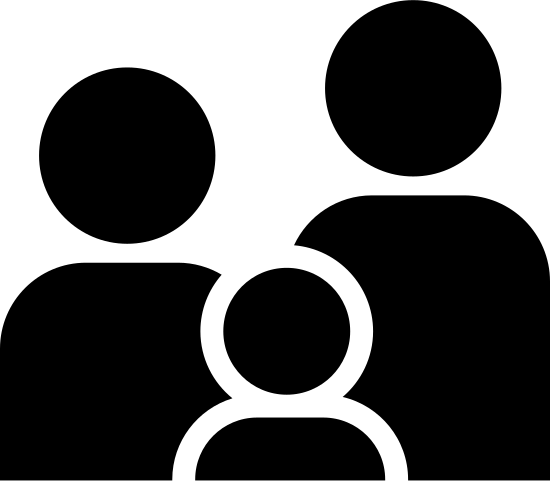 ACADEMIC/SCIENTIFIC VOCABULARY
S25b
HAZARD
A source of danger. 
Something that can cause harm or hurt people.
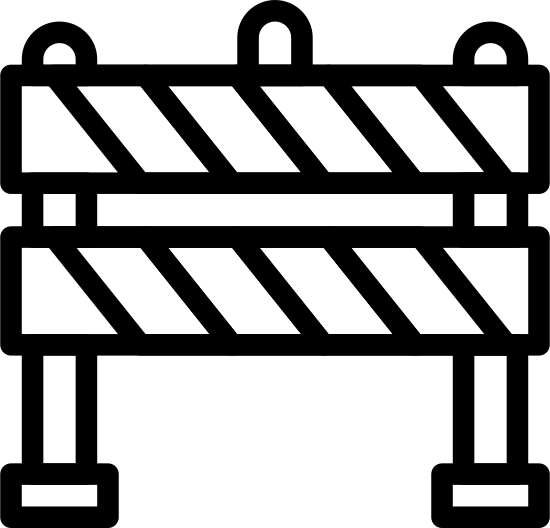 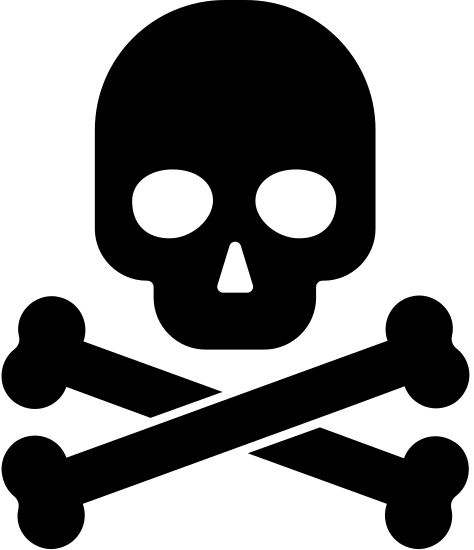 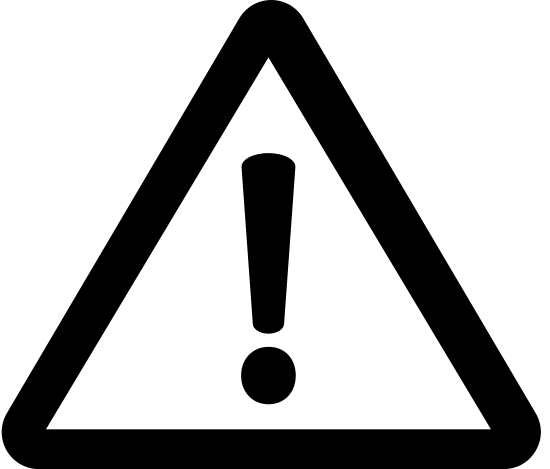 ACADEMIC/SCIENTIFIC VOCABULARY
S25c
WASTE
An unwanted by-product of a manufacturing process, chemical laboratory, or nuclear reactor
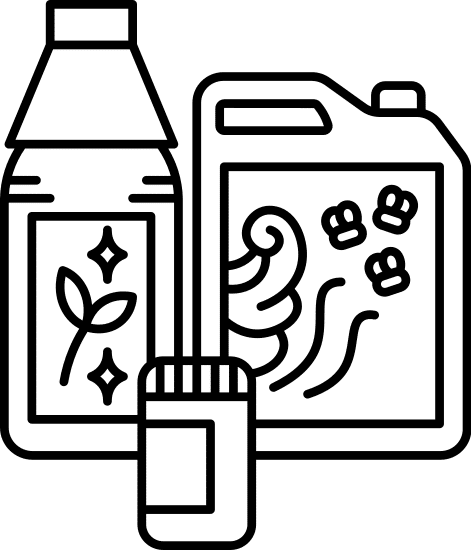 Pesticides
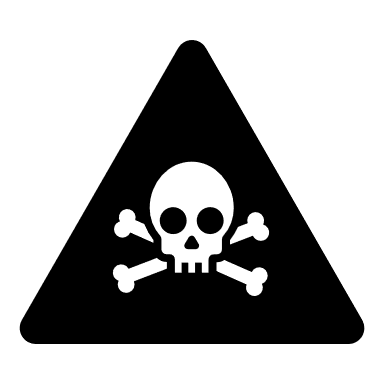 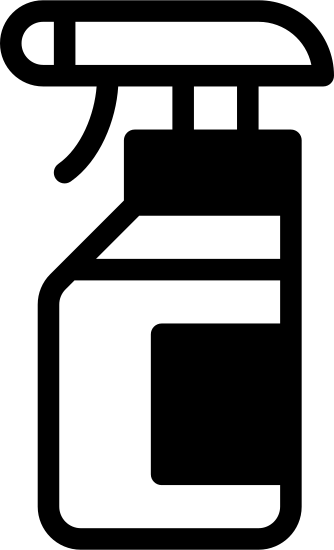 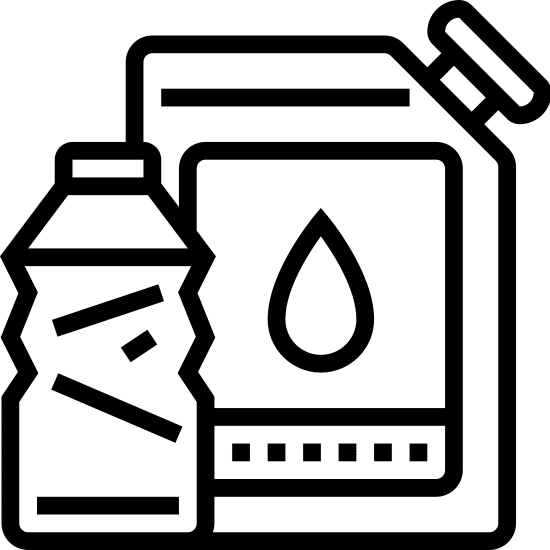 Motor Oil
Cleaner
ACADEMIC/SCIENTIFIC VOCABULARY
S25d
HOUSEHOLD HAZARDOUS WASTE 
(HHW)
A product usually found in places where people dwell labeled toxic, poisonous, combustible, corrosive, irritant, or flammable
ACADEMIC/SCIENTIFIC VOCABULARY
S25e
SAFETY
The state of being safe, free from risk of injury, danger, or loss. Avoiding or not causing injury, danger, or loss.
ACADEMIC/SCIENTIFIC VOCABULARY
S25f
DISPOSAL
Getting rid of or putting out of the way.
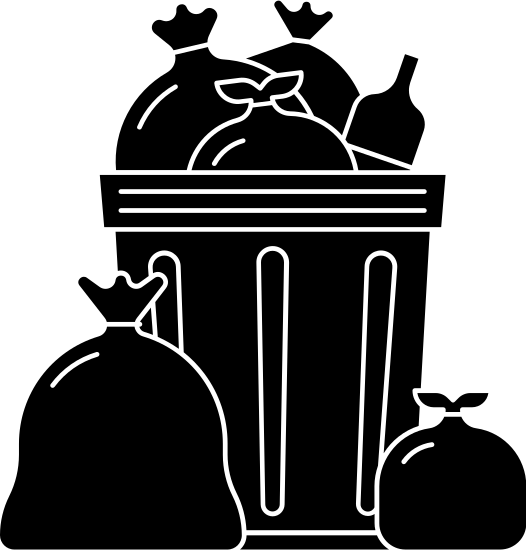 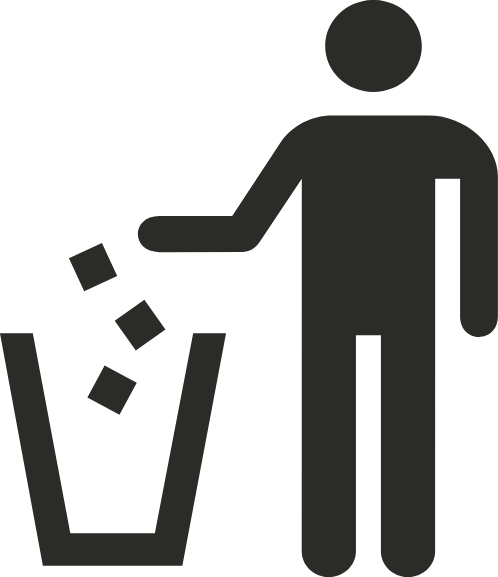 S26
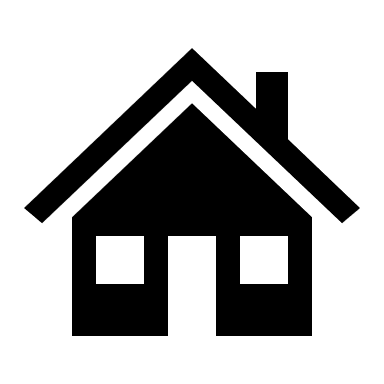 CONCLUSION - Elaborate and Evaluate
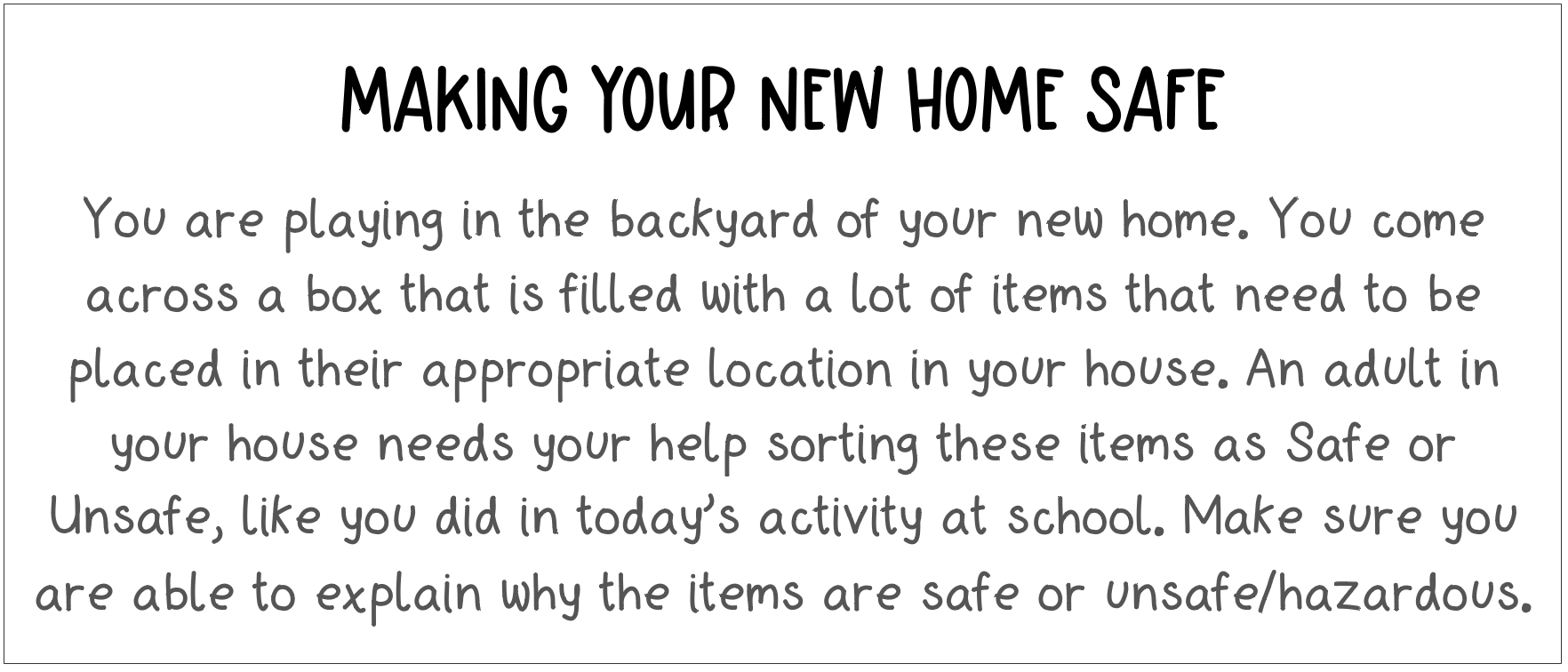 Inorganic 
Waste
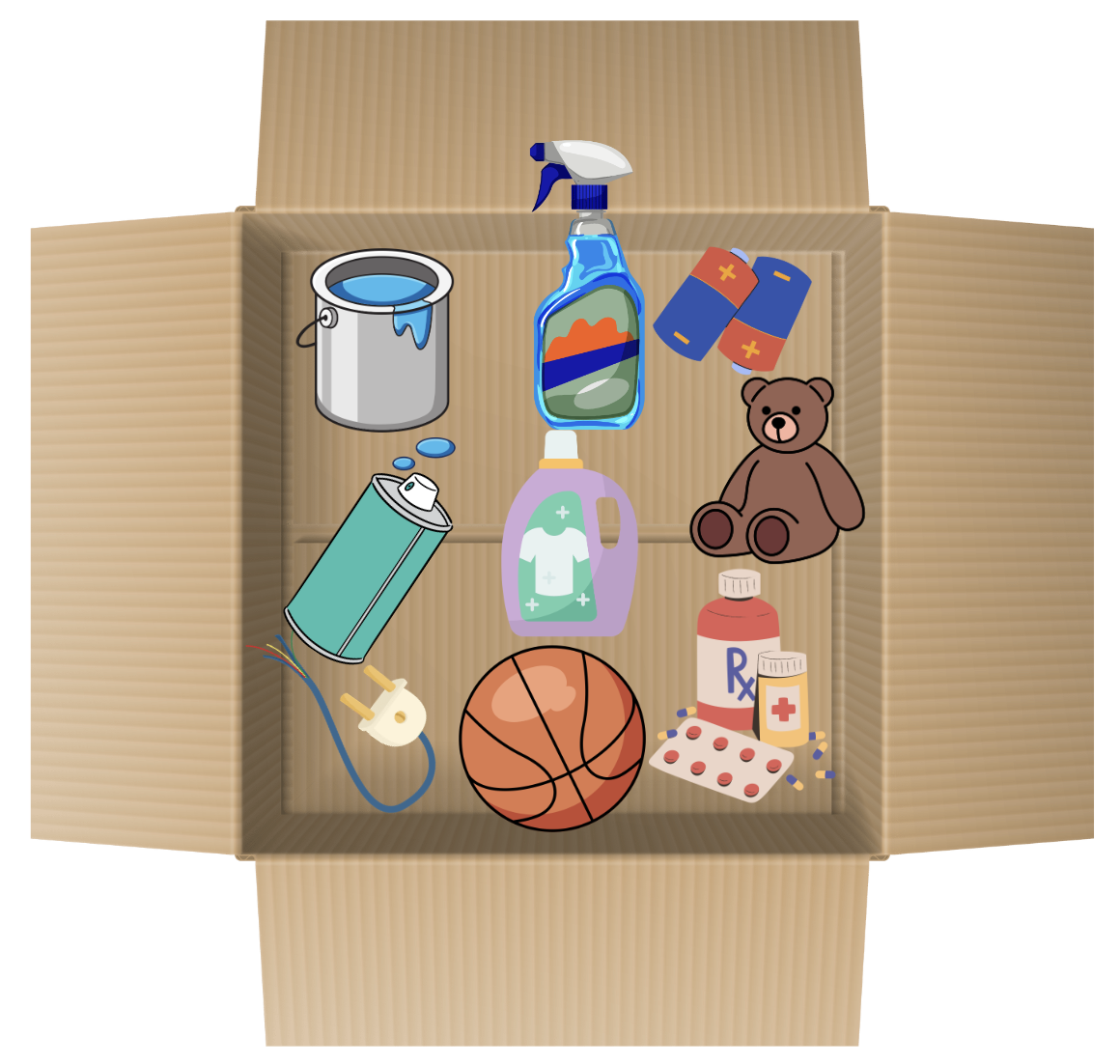 S27
Inorganic 
Waste